the siege of 
JERICHO

Joshua 6:1-21
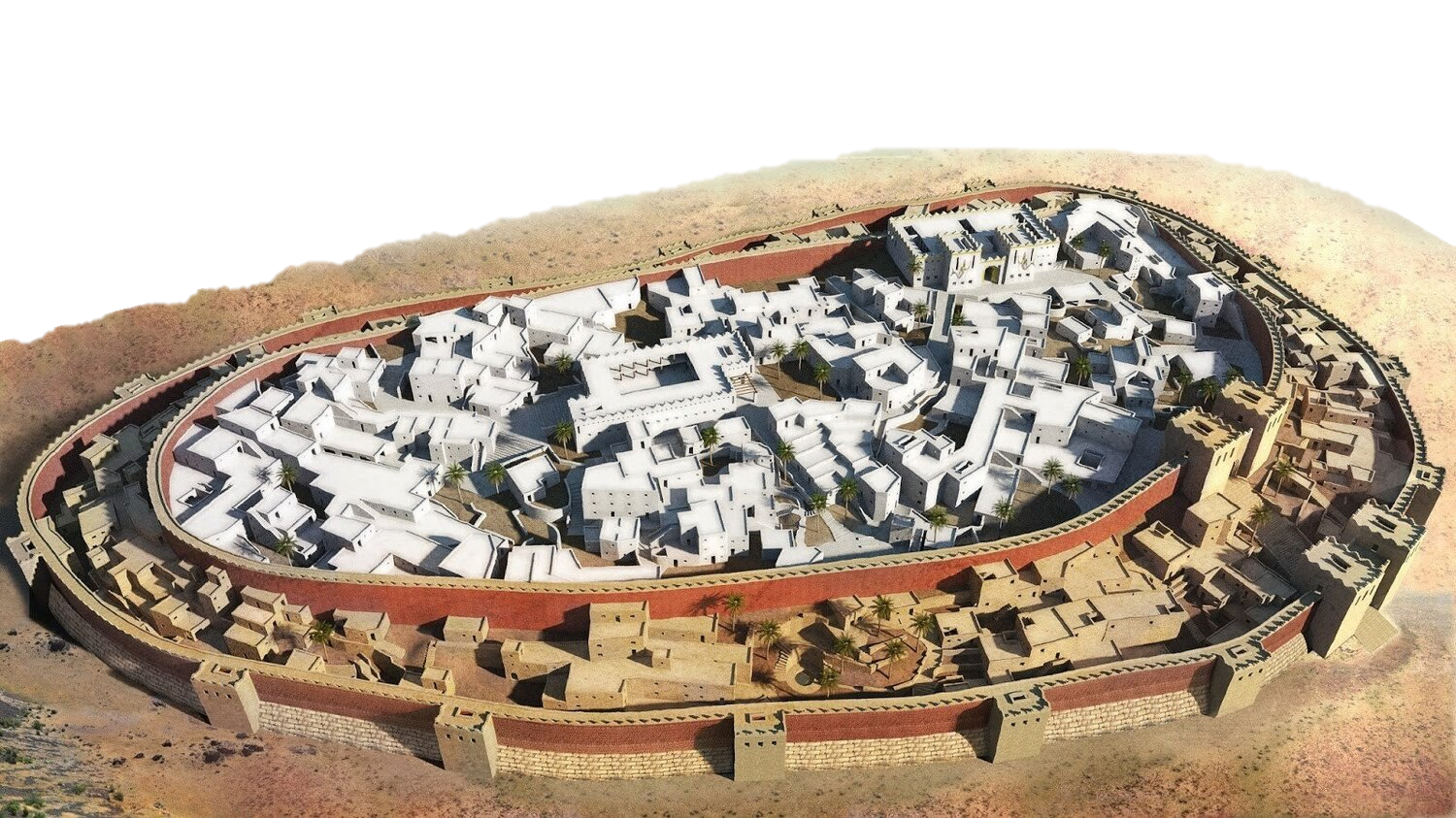 Jericho was a doomed city!
Under the curse of God (Deut. 20:16-18)

A fight between righteousness and idolatry

How many are doomed individuals today?
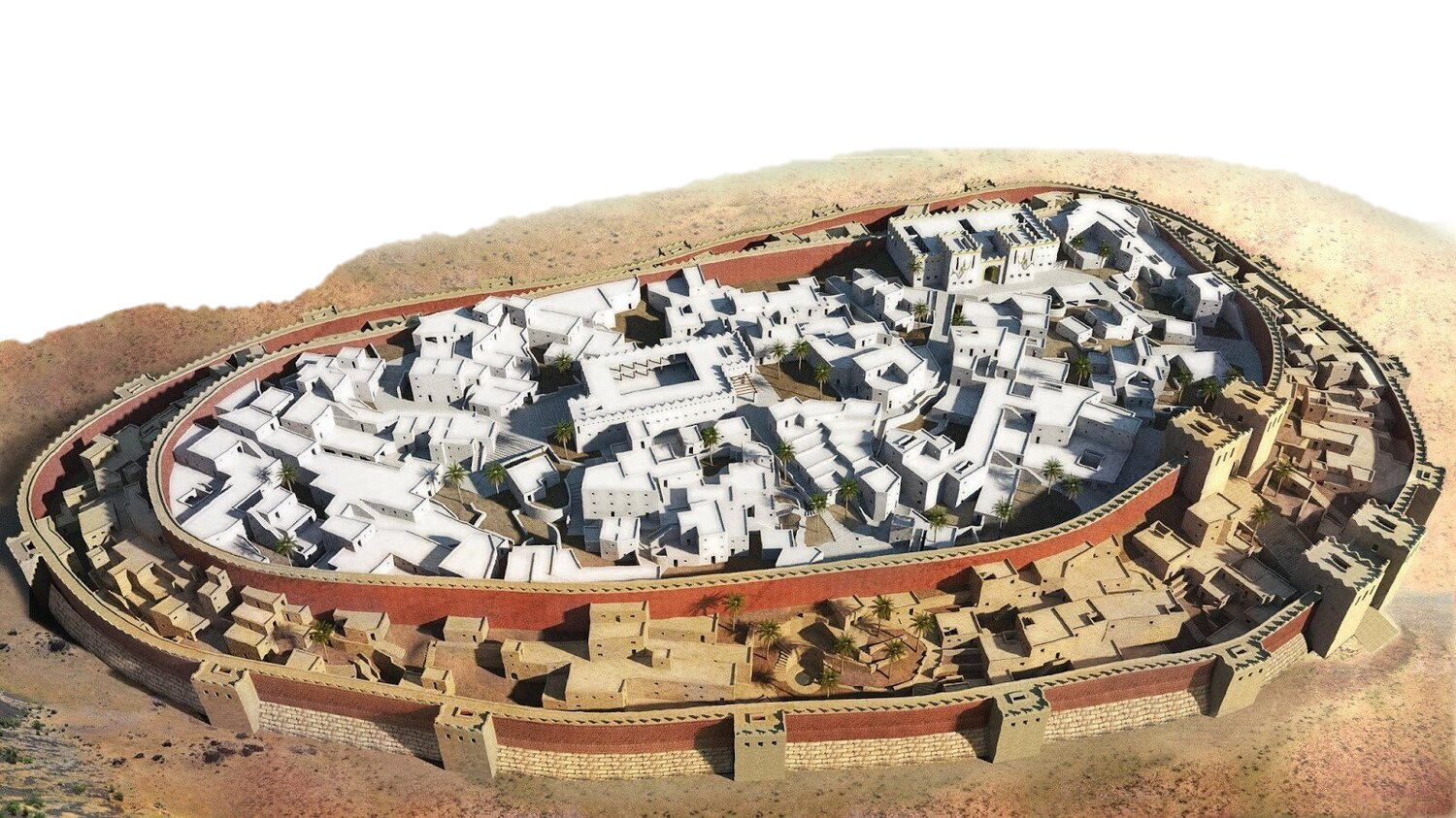 Given An Difficult Task!
Take the city of Jericho!

We feel God’s task are difficult.

Difficulty does not change duty!

Believe Matthew 19:26
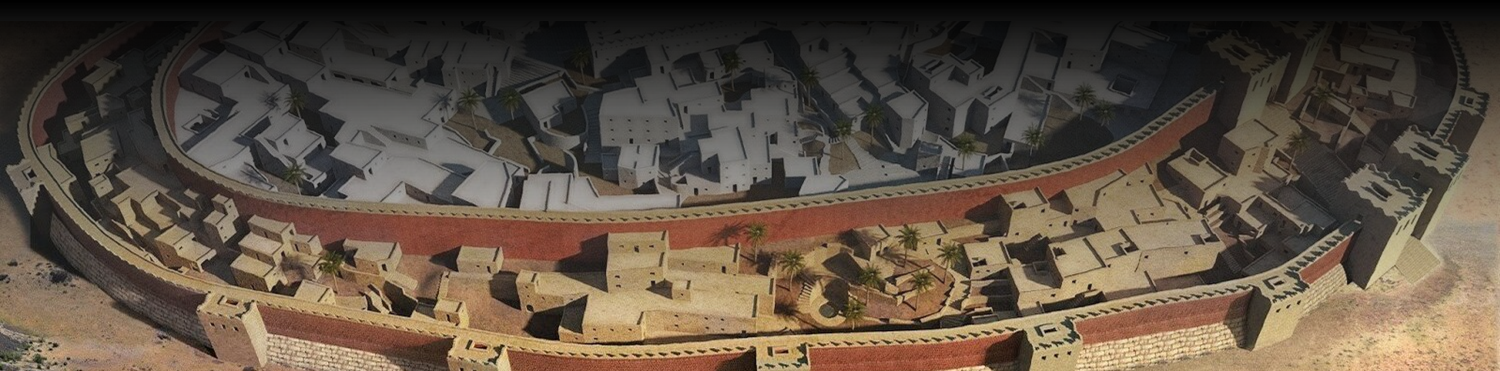 God Destroys The Wicked
In Jericho (Joshua 6:26)

This has always been God’s attitude

God has not changed (Romans 6:23)

Seek the Lord now (2 Peter 3:10-11)
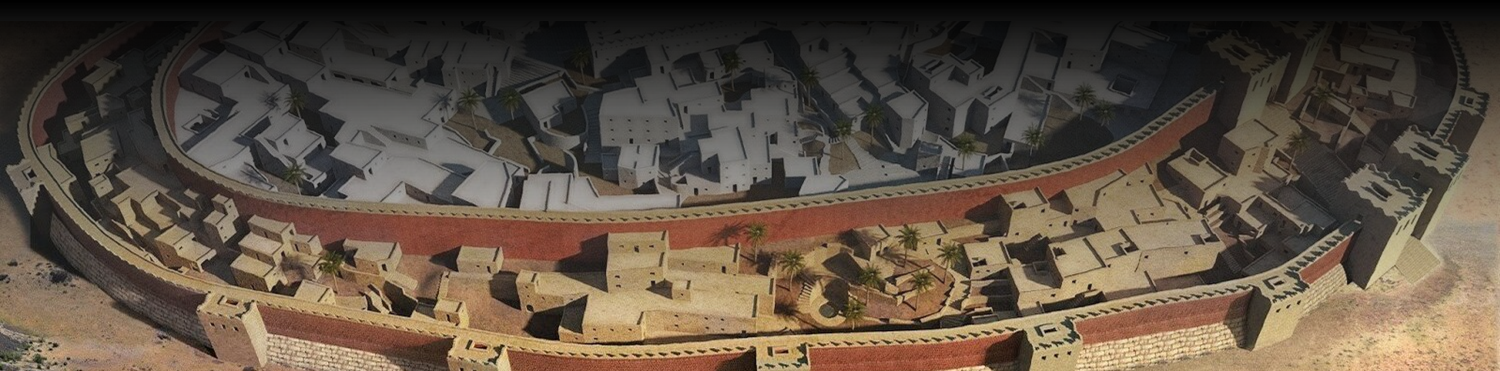